Cytostatika
Nádorové onemocnění
definice = např. stav, kdy určitá populace vlastních buněk organismu relativně rychle a s určitou autonomií (nekontrolovaně) roste

neoplastická transformace, kancerogeneze 
postupný proces přeměny zdravé buňky v nádorovou
hromadění genetických a epigenetických změn 


Co odlišuje nádorovou buňku od zdravé? 
Jaké jsou charakteristické vlastnosti nádorových buněk?
[Speaker Notes: O definici by se měli pokusit nejprve studenti]
Charakteristické vlastnosti nádorových buněk
cytostatika
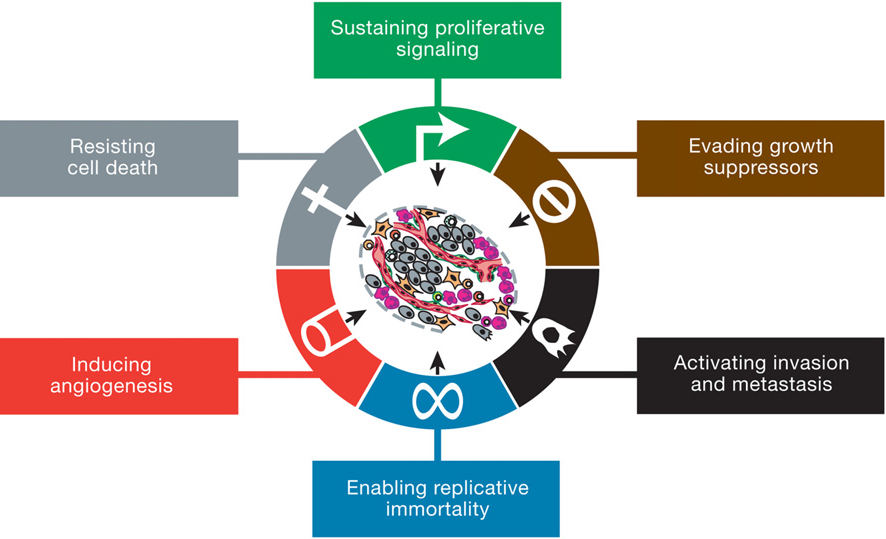 hyperproliferace
„nesmrtelnost“
invazivita, migrace
Hanahan D., Weinberg R. A. The hallmarks of cancer. Cell, 2000. 100 (1): 57-70.
Léčba nádorového onemocnění
A) Farmakoterapie:
cytostatika
klasifikace dle mechanismu účinku
hormonální terapie
cílená terapie
monoklonální protilátky
inhibitory tyrozinkináz
inhibitory intracelulárních signálních kaskád
ostatní
imunoterapie
léčba bolesti, léčba NÚ, paliativní medicína


B) Chirurgická léčba
C) Radioterapie
D) Psychoterapie, rehabilitace a nutriční terapie
Cytostatika, chemoterapie
léčebný záměr kurativní, paliativní

způsob podání: 
parenterálně (i.v. bolus, infuze, intrathekálně, intravesikálně…)
perorálně  

dávka často v mg/m2 nebo mg/kg

monoterapie i kombinované režimy

opakované podávání v cyklech
přestávka mezi cykly = rekonvalescence, prevence těžších NÚ, „probuzení“ buněk v G0 fázi
Cytostatika, chemoterapie
Různá účinnost v rámci buněčného cyklu:
cyklus nespecifická cytostatika (např. busulfan)
cyklus specifická cytostatika:
fázově nespecifická (např. některá alkylancia)
fázově specifická (např. antimetabolity, taxany)
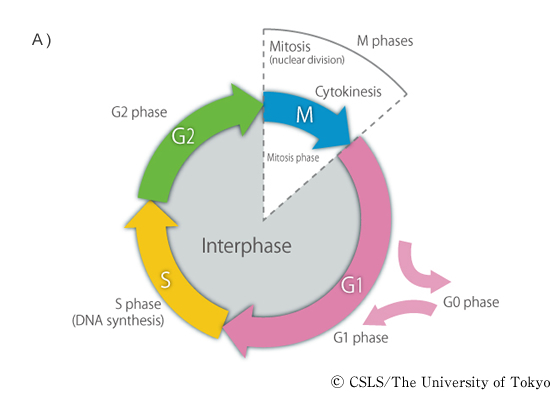 http://csls-text3.c.u-tokyo.ac.jp/active/13_01.html
Cíle účinku cytostatik
syntéza
bází NK
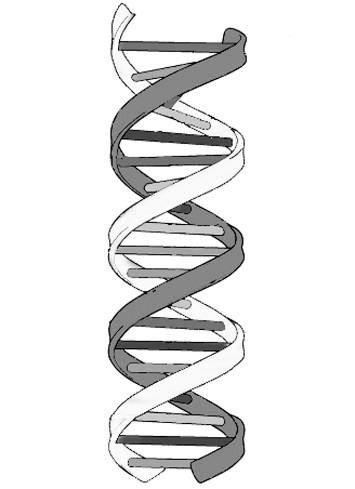 struktura DNA
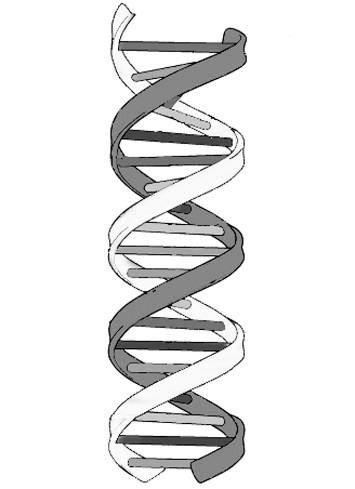 ACTG
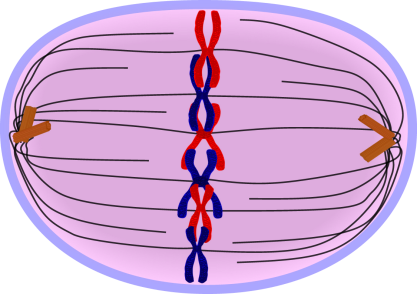 THF
syntéza
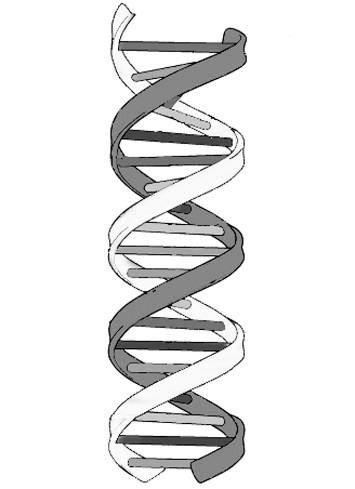 DHF
replikace DNA
tubulin
Mechanismy účinku
alkylancia
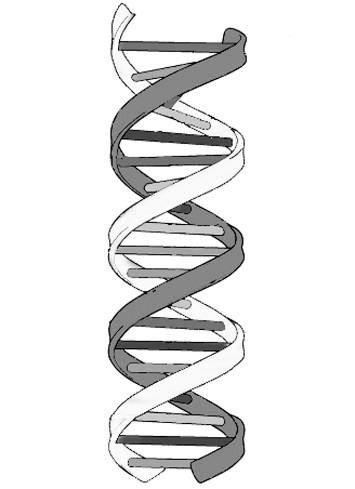 interkalancia
antimetabolity
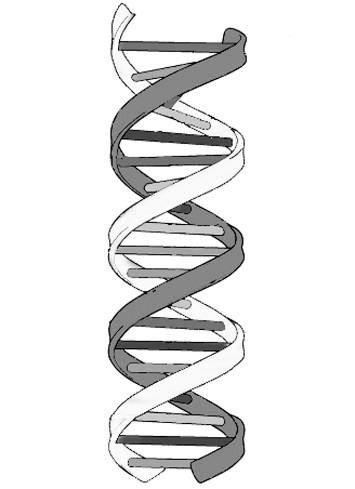 ACTG
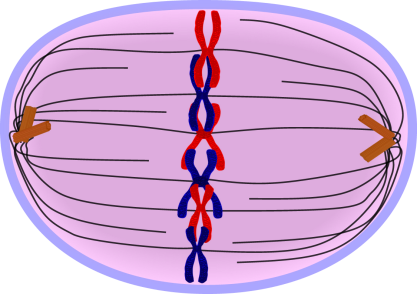 THF
syntéza
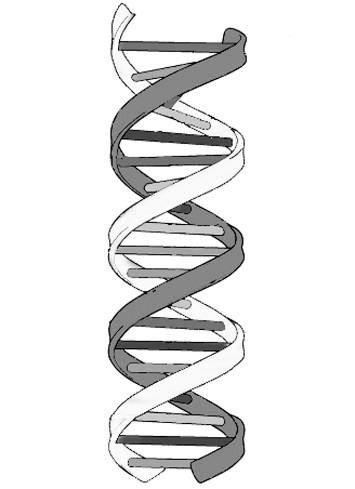 DHF
Pt deriváty
alkaloidy
inhibitory
topoizomeráz
Cytostatika dle MÚ
Léčiva poškozující strukturu DNA
Alkylační cytostatika
Platinové deriváty
Interkalační cytostatika
Bleomycin
Léčiva inhibující klíčové enzymy metabolismu DNA
Antimetabolity:
Analoga purinových bází
Analoga pyrimidinových bází
Analoga kyseliny listové
Hydroxymočovina
Inhibitory topoizomeráz:
Inhibitory topoizomerázy I – kamptotheciny
Inhibitory topoizomerázy II – podofylotoxiny 
Léčiva alterující mikrotubuly
Inhibitory polymerizace tubulinu – Vinca alkaloidy
Inhibitory depolymerizace tubulinu – taxany
Ostatní cytostatika
Léčiva alterující proteosyntézu – L-asparagináza
Časné NÚ cytostatik
nauzea, zvracení
nespecifické účinky: pocení, horečka, únava, poleptání (extravazální únik, potřísnění)
specifické účinky: alergie, akutní kardiotoxicita
Pozdní NÚ cytostatik
nauzea, zvracení

orgánová toxicita:
myelosuprese (kostní dřeň)
mukositida = GIT slizniční toxicita
sterilita, poruchy reprodukce (pohlavní buňky)
alopecie (vlasové folikuly)
lokální toxicita
vznik sekundárních malignit
Alkylační cytostatika
MÚ: přenos alkylové skupiny na dusík báze DNA, kovalentní vazba mezi dvěma G jednoho nebo dvou řetězců
inhibice replikace, zástava buněčného cyklu

50. léta: 1. deriváty dusíkatého yperitu v klinické praxi




NÚ – typická toxicita: sekundární malignity – hematologické
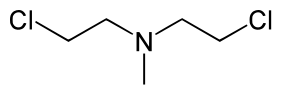 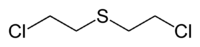 Přehled vybraných zástupců
CHLORAMBUCIL
Der. nitrosomočoviny:
IFOSFAMID
KARMUSTIN
MELFALAN
CYKLOFOSFAMID
LOMUSTIN
ALKYLANCIA
TEMOZOLOMID
BUSULFAN
MITOMYCIN C
DAKARBAZIN
[Speaker Notes: Silnější rámeček – k zapamatování.]
Alkylační cytostatika
Cyklofosfamid
i.v., p.o. podání
proléčivo → CYP450 → cytotoxické metabolity
NÚ: urotoxicita, emetogenita
nižší dávky – imunosupresivum
léčba hematologických malignit i solidních nádorů

Lomustin
p.o. podání
lipofilní, proniká HEB → léčba nádorů mozku
Alkylační cytostatika
Temozolomid
100 % biologická dostupnost po p.o. podání
proniká HEB → léčba nádorů mozku

Busulfan 
i.v., p.o. podání
režimy transplantace kostní dřeně
léčba hematologických malignit
Platinové deriváty
MÚ: vazba na DNA, vzájemné propojení řetězců DNA, inhibice topoizomeráz

nejvýznamnější NÚ: emetogenita, nefrotoxicita
NÚ na dávce závislé 
prevence nefrotoxicity: i.v. hydratace, forsírovaná diuréza

cisplatina – silná nefrotoxicita
léčba solidních nádorů

další zástupci:
karboplatina
oxaliplatina – typická neurotoxicita
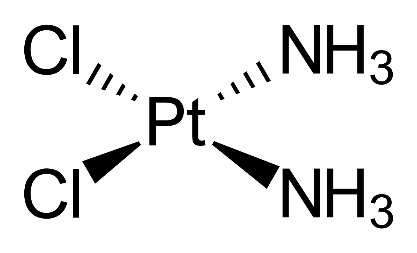 Interkalační cytostatika
Antracykliny 
MÚ: interkalace = vmezeření mezi páry bází, vazba řetězců, inhibice topoizomerázy II, produkce ROS
NÚ – typická toxicita: akutní i chronická kardiotoxicita 
Kumulativní dávka = kardioprotektivní limit celé terapie (např. doxorubicin 550 mg/m2)
i.v. podání, intravesikálně
doxorubicin
léčba hematologických malignit i solidních nádorů
moderní lék. forma (PEGylované liposomy) – vyšší kumulativní dávka (860 mg/m2)

další zástupci: epirubicin…
Bleomycin
směs glykopeptidů
MÚ: interkalace mezi báze DNA + inhibice zabudování T do DNA → zlomy, léze → fragmentace DNA („radiomimetikum“)
i.v. podání
léčba solidních nádorů

typické NÚ: horečka, hyperkeratóza a hyperpigmentace kůže (tvar šlehnutí bičem)

riziko anafylaktické reakce
Antimetabolity
MÚ: falešné substráty = afinita k cílové struktuře, ale ztráta endogenního účinku → blok syntézy NK, inhibice enzymů metabolismu nukleotidů, tvorba non-sense sekvencí DNA

proléčiva: intracelulární aktivace (nejčastěji fosforylace)

analoga purinů – 6-merkaptopurin, azathioprin, fludarabin…

analoga pyrimidinů – 5-fluorouracil, kapecitabin, gemcitabin…

analoga kyseliny listové – metotrexát, pemetrexed…
Antimetabolity – puriny
6-merkaptopurin
MÚ: inhibice syntézy purinových bází de novo, inhibice vzájemné konverze purinových nukleotidů
thiopurin-S-methyltransferáza (TPMT): 6-MP → 6-MeMP
genetický polymorfismus – ↑ toxicity / ↓ účinek
dostupné farmakogenetické vyšetření TPMT
p.o. podání, léčba hematologických malignit
azathioprin – proléčivo 6-MP, imunosupresivum
neúčinný
Antimetabolity – pyrimidiny
5-fluorouracil
MÚ: inkorporace do RNA + inhibice thymidylátsyntetázy
kombinované režimy terapie mnoha solidních nádorů (i.v.)
NÚ – typická toxicita: GIT slizniční toxicita
biochemická modulace účinku: leukovorin (kyselina folinová) posiluje vazbu 5-FU na thymidylátsyntetázu, aplikace před cytostatikem
režim „FUFA“ = základ terapie kolorektálního Ca
kapecitabin – proléčivo
Antimetabolity – kys. listová
Metotrexát – intracelulární mechanismus účinku:
MTX
polyglutamylace
Syntéza 
pyrimidinů:
další enzymy
MTXPG
dUMP
DHFR
TYMS
TMP
DHF
THF
homocystein
Syntéza purinů:
5-Me-THF
jednouhlíkatý
metabolismus
SAM
methionin
Antimetabolity – kys. listová
Metotrexát
MÚ: inhibitor dihydrofolátreduktázy, tymidylátsyntetázy a dalších enzymů
i.v., intrathekální podání, p.o.
leukovorin (folinová kyselina) – „rescue therapy“, antidotum
vytěsní volný MTX, v nádorových buňkách intenzivnější polyglutamylace a MTXPG nelze vytěsnit 
TDM – výpočet časového odstupu pro podání leukovorinu, především u dětí, méně u dospělých
NÚ – typická toxicita:
nefrotoxicita – krystalizace (až ak. selhání ledvin) → prevence: hydratace, alkalizace moči (pH 7–7,5)
pneumotoxicita
nízké dávky = imunosupresivum (p.o.)
vysoké dávky = hematologické malignity a agresivní sol. nádory
Inhibitory topoizomeráz
Inhibitory topoizomerázy I – kamptoteciny
rostlinný původ – identifikace v kůře stromu kamptoteka ostrolistá (Camptotheca acuminata)
deriváty: irinotekan, topotekan
léčba solidních nádorů

 Inhibitory topoizomerázy II – podofylotoxiny
rostlinný původ – identifikace v rostlině noholist štítnatý (Podophyllum peltatum)
deriváty: etoposid, teniposid
léčba solidních nádorů (etoposid) a hematologických malignit (teniposid)
Vinca alkaloidy
rostlinný původ
MÚ: inhibice polymerizace dimerů tubulinu
inhibice tvorby dělicího vřeténka, převládá depolymerizace
i.v. podání, někteří zástupci p.o. (vinorelbin)
léčba hematologických malignit i solidních nádorů
NÚ – typická toxicita: periferní neuropatie 

Zástupci:
původní alkaloidy: vinkristin, vinblastin
polosyntetické deriváty: vinorelbin, vindesin, vinflunin
vyšší afinita k mitotickému tubulinu, ↓ NÚ
Taxany
rostlinný původ
MÚ: inhibice depolymerizace tubulinu
i.v. podání – léčba solidních nádorů
NÚ – typická toxicita:  neurotoxicita
paklitaxel, docetaxel, kabazitaxel

moderní lék. forma: paklitaxel konjugovaný s nanočásticemi albuminu 
vychytávání pomocí transportéru pro albumin v nádorových buňkách = lepší distribuce z oběhu do tkání
↓ toxicita, ↑ účinnost